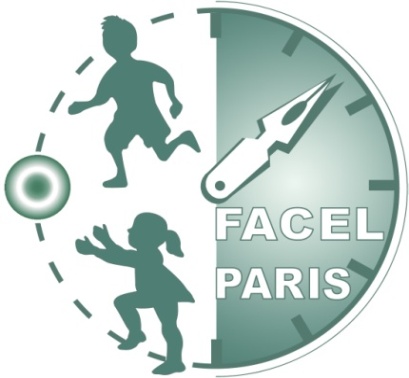 Document Facel 3
Aperçu des frontières réglementaires pour l’accueil des enfants dans l’environnement d’une paroisse
De la catéchèse
aux activités de loisirs
et au regroupement 
des mouvements de jeunes
 dans une maison paroissiale.
      
Le point de vue de la Facel
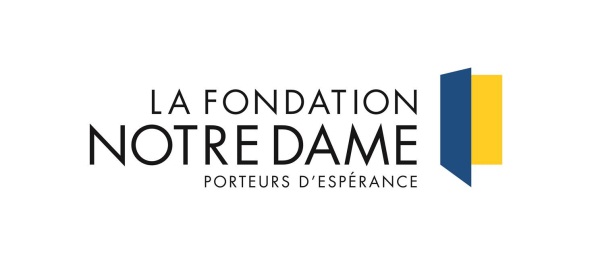 6ème éd. –septembre 2014
L’accueil des enfants dans l’environnement d’une paroisse
Lorsqu’une paroisse souhaite organiser un accueil d’enfants, la  première question à se poser est : 
Pourquoi, dans quel but souhaitons-nous cet accueil ?
(Une autre manière d’aborder la question : « Nous serions heureux si, dans X mois ou années…, nous avions réalisé…)

Pour être vraiment opérationnel, cet objectif sera écrit,  rédigé  en termes simples, compréhensibles, facilement mémorisables.

Il nous parait essentiel de le rédiger collectivement, pour permettre l’appropriation, facteur de liberté et de créativité dans l’action,  par chaque acteur du projet.

Définir et rédiger cet objectif demande du temps et de l’investissement; cela permettra de fonder le projet sur des bases solides qui garantiront la pérennité de l’accueil des enfants, quelles que soient les activités retenues et leurs évolutions éventuelles.
2
Comment une paroisse peut-elle accueillir des enfants?Les réponses sont liées aux finalités retenues dans l’objectif
1) Soit la finalité est d’organiser des activités liées ou complémentaires au catéchisme.
1.1 L’explicitant/ le prolongeant, avec des méthodes actives 
1.2 Le facilitant  matériellement, 
1.3 Le complétant, en restant hors du champ réglementaire des Accueils de Loisirs

        2) Soit la finalité spécifique  est d’éduquer les enfants par l’animation, en leur proposant une pluralité d’ activités éducatives organisées  : vers  un « Accueil de Loisirs  » réglementé

       3) Soit enfin la finalité est plus large : réunir dans un espace d’accueil paroissial  (maison), plusieurs associations et mouvements
3
1) La finalité est d’organiser des activités liées ou complémentaires au catéchisme 1.1 Activités /méthodes explicitant/prolongeant le catéchisme
Activités utilisées dans la formation religieuse adaptée à des enfants (ex: théâtre biblique, dessins, chants etc.)
Séjours  cultuels, retraites, sorties …
Rassemblements/voyages ….pèlerinages etc


	
 NB : Ces activités sont assimilables/accessoires au « cultuel »… car :
L’ objet/finalité/connotation principale reste religieuse
Supervision d’un prêtre ou d’un responsable de catéchèse
Elles ne sont pas réglementées
4
1.2  Modalités facilitant matériellement le catéchisme
Accueil des enfants (avant/après le catéchisme)
Temps libre (récréation, goûter…)
Jeux/matériels.. mis à disposition (livres ordinateur, ballons etc.)…sans objet  ou activités éducatives organisées



NB: Ces modalités accessoires (loisirs, moment de respiration) ne modifient pas le régime cultuel des activités principales
Elles ne sont pas réglementées
5
1.3 Des activités éducatives/ludiques hors activité de catéchèse
I)       En raison de leur contenu hors champ réglementaire
	ex  1 : un accueil n’ayant qu’une seule activité (ex: poterie)
	ex 2 : un accueil proposant une palette de « cours » , avec différents enseignants successifs (ex: cours de peinture, suivi d’un cours de chant etc.)	

 II)       ou du fait que les « seuils réglementaires» ne sont pas atteints, alors que leur contenu 
            ( pluriactivités) tombe dans le champ :
	- moins de : 7 enfants,2 h/jour,14 jours/an
Elles ne sont pas réglementées
6
2) Si la finalité est d’éduquer les enfants en leur proposant de multiples activités coordonnées dans un projet éducatif et si l’accueil dépasse les seuils réglementaires cumulatifs(plus de 7 enfants, plus de 2 heures/jour et  plus de 14 jours/an)
Il convient alors

de créer un Accueil de Loisirs réglementé et d’en respecter les règles
voir annexe 2

et d’adhérer à la charte de La Facel , qui regroupe les accueils de loisirs ,proposant aux enfants un projet éducatif chrétien 
Voir document  Facel  :« créer et faire vivre une association de loisirs »
7
Qu’est qu’un Accueil de Loisirs « chrétien » ?
A l’occasion d’un projet éducatif à travers une pluralité d’activités, ces accueils permettent à travers la méthode « jouer, prier, responsabiliser » :
La découverte par les enfants de leur intériorité
De nourrir cette intériorité en développant leur vie fraternelle et spirituelle
D’avoir la chance de découvrir la personne de Jésus

Un Accueil de Loisirs chrétien est :
un lieu de vie avec des activités s’adressant à la globalité de la personne de l’enfant
Importance du choix de certaines activités
Importance de la manière de les vivre

il est ouvert à tous ceux qui acceptent ce projet , quelque soit leur origine, culture et religion 

un principe de base : la transparence
	
NB :1- La réglementation DDCS en vigueur autorise un accueil de loisirs chrétien
	 2- Nécessité d’informer les parents du contenu du projet éducatif, pour qu’ils inscrivent leurs enfants en connaissance de cause
     
      3- En cas de subventions publiques (CAF, éducation populaire etc.)…   les conventions peuvent exiger certaines contraintes laïques.
8
3) Vers un « pôle paroissial Jeunes » ?
I) Chaque Pôle Paroissial est à construire de façon pragmatique en fonction du contexte, des objectifs et des ressources de chaque paroisse
	« Un Pôle » implique toutefois :
la recherche d’une continuité éducative grâce à une coordination des différents mouvements / activités proposées
des ressources adaptées (directeur chargé de coordonner/fédérer, locaux)

II) Difficile d’anticiper les contraintes réglementaires qui dépendront en pratique de l’équilibre souhaité et réalisé par chaque projet paroissial entre cultuel/loisirs/sports (voir l’esprit dans les pages précédentes)

III) La Facel peut accompagner dans :
la réflexion sur l’équilibre à trouver entre pragmatisme nécessaire et anticipation des règles à respecter dès que l’on accueille des mineurs.
l’élaboration et la mise en place du projet.
9
Conclusion : Comment créer et faire vivre l’accueil des enfants dans l’environnement d’une paroisse ?
La Facel peut vous conseiller 


Contacts à joindre

Marie-Christine Aubert
01 78 91 91 21
mcaubert@facel-paris.com

Patricia Chevallier
01 78 91 91 22
pchevallier@facel-paris.com

Facel - 24 rue Saint Roch 75001 Paris - http://www.facel-paris.com/
10
SOMMAIRE DES ANNEXES
Annexe 1 - Règles à respecter lorsqu’on accueille des enfants 	11
	Annexe 2 - Créer juridiquement un « Accueil de Loisirs »	13
	Annexe 3  - Comment gérer un accueil de loisirs dans la durée ?	16
	Annexe 4 – Comment déclarer une association à la Préfecture                     et demander la publication au Journal Officiel ?	 17
	Annexe 5 – Comment demander un numéro SIRET ?		 19
	Annexe 6 – Exemple de budget d’un accueil de loisirs		 20
	Annexe 7 – Comment couvrir la responsabilité d’une association ?    22
	Annexe 8 – Un accueil de loisirs peut-il avoir un projet éducatif 	           chrétien ?				  25
	Annexe 9 – Projet éducatif chrétien et prestations CAF		  26
	Annexe 10 – le Contrat d’Engagement Éducatif		  27
11
Annexe 1
Règles à respecter lorsqu’on accueille des enfants 

Un accueil collectif de mineurs est possible hors du cadre réglementaire tant que la sécurité physique et morale des mineurs est assurée.
Un contrôle par les services de la Cohésion Sociale (ex : Jeunesse et Sports) et, d’une manière générale, des autorités publiques demeure possible. 
Il se réduit la plupart du temps à un contrôle de l’obligation générale de sécurité et au contrôle du respect des seuils (moins de 7 enfants, moins de 2 heures par jour, moins de 14 jours par an)
Quelques règles de bon sens sont à respecter lorsqu’on accueille des enfants dans un local ou pour une sortie:
Avoir un encadrement suffisant permettant une bonne surveillance des enfants (respecter si possible le taux d’encadrement d’un adulte pour 12 enfants)
Accueillir les enfants dans des locaux habilités à accueillir du public 
Avoir une assurance paroissiale en RC
Faire signer aux parents une autorisation à participer à des activités avant et/ou après le temps de catéchèse
Faire remplir une fiche sanitaire de liaison  
Exemple  d’autorisation parentale page suivante et fiche de liaison en annexe
12
AUTORISATION PARENTALE 
 
Je soussigné(e) :
NOM – Prénom……………………………………………………………………………………….. Adresse…………………………………………………………………………………………………
Téléphone………………………………………………………………………………………………
Mail………………………………………………………………………………………………………
N° de sécurité sociale………………………………………………………………………………
 
Agissant en qualité de père – mère de l’enfant :
NOM – Prénom…………………………………………………………………………………………
Né le……………………..……………………..……………………..……………………..…………..
  
L’autorise :
à effectuer le trajet école/paroisse ou association accompagné par un responsable            
à participer à toutes les activités et déplacements organisés (par la paroisse ou l’association)
à rentrer seul : oui 	  non 
à rentrer accompagné de : ………………………………………………….
autorise la paroisse ou l’association………………………… à photographier et à utiliser son image pour ses besoins d’informations et de communication dans le cadre des activités paroissiales (ou diocésaines ou de l’association) : oui            non 
 
Informe le responsable des précautions particulières à prendre (allergies alimentaires, contre-indications sur le plan sportif, etc.) : ..……………………..……………………..………………………………………
…………..……………………..……………………..……………………………….…………………
 
PERSONNE A PRÉVENIR EN CAS D’ACCIDENT
NOM – Prénom…………………………………………………………………………………………
Téléphone………………………………………………………………………………………………
Lien de parenté avec l’enfant…………………………………………………………………………
 
DÉLÉGATION DE POUVOIR EN CAS D’URGENCE
Je soussigné(e), Madame, Monsieur…………………………………………... autorise /n’autorise tout médecin, à faire pratiquer, en cas d’urgence, toute intervention chirurgicale (avec ou sans anesthésie) et à prescrire, le cas échéant, tout traitement rendu nécessaire par l’état de santé de l’enfant……………………………………………………
 
Merci de fournir la photocopie de l’assurance scolaire ou de la responsabilité civile familiale.
 
 
Fait le……………………			à……………………………..
 
Signature du Père et/ou de la Mère précédée de la mention « LU ET APPROUVÉ »
13
Annexe 2
Créer juridiquement un « Accueil de Loisirs »



Créer une « association » déclarée (ou utiliser une association existante dans la paroisse)


	     	           Une « Association » est nécessaire :

Pour contracter (contrat de travail, assurances, etc.)
Pour ouvrir un compte bancaire
Pour louer des locaux ou acheter des équipements
Pour exister auprès des autorités administratives et privées (déclarations, etc.), et être éligible à des dons et subventions
Pour limiter, le cas échéant, la responsabilité juridique des personnes physiques, en cas d’incidents


Définir /  Rédiger des objectifs communs  (Projet associatif ) 
Pour vérifier s’il y a accord sur les finalités et les moyens

Il servira de base pour rédiger les statuts et surtoutle « projet éducatif ».
14
Annexe 2
Exemples de points à aborder pour rédiger ce projet :
Visions, missions, valeurs partagées.
Besoins et attentes des enfants bénéficiaires.
Domaines et périmètres des activités proposées.
Synergie/coopération/mutualisation éventuelles avec d‘autres ACEL /écoles/aumôneries.
Moyens/ressources humaines et financières.
Organisation de l’encadrement et de la gouvernance.
L’environnement : acteurs susceptibles d’interagir avec l’Association (paroisse, école, aumônerie, mairie, CAF, etc.)



Créer juridiquement l’association
Rédiger des statuts en pensant à renvoyer dans un Règlement Intérieur les questions pratiques et les points de détails.

2 questions fondamentales à se poser en amont :
Qui sont les « Adhérents » ? Tout parent utilisateur ou parents volontaires ? Présence de personnes qualifiées ?
Comment organiser la gouvernance Points clefs relevant d’une  Assemblée Générale  Extraordinaire  (AGE)                 Séparer Conseil d’Administration (stratégie, contrôle) du Bureau (fonctionnement quotidien).

Réunir une assemblée constitutive des fondateurs pour adopter les statuts et désigner le Conseil d’Administration et le futur Bureau
Déclarer l’Association à la Préfecture et demander l’insertion au Journal Officiel (cf. annexe 4)
Demander l’attribution d’un numéro de SIRET (cf. annexe 5)
15
Annexe 2
C. Créer l’accueil de loisirs

Rappel : Il y a  Accueil de Loisirs devant être déclaré lorsqu’il y a plusieurs activités de loisirs à caractère éducatif organisées pour plus de 7 enfants, plus de 2 heures par jour et plus de 14 jours par an.

Formalités nécessaires
Déclaration à la DDCS par télé procédure au moins 2 mois avant le 1er jour d’ouverture Un récépissé de la DDCS vaudra autorisation.
Rédaction/publication d’un « projet éducatif » qui correspond aux objectifs de l’association 
Demande d’agrément des locaux (visite de la Commission de sécurité de la préfecture et délivrance d’un PV) + assurance 
Pour avoir un avis sur les locaux avant de faire venir la Commission de sécurité, il est possible de contacter le responsable des travaux à l’Association Diocésaine de Paris.

Souscription d’une assurance en responsabilité civile et d’une assurance des locaux pour le mercredi
Recrutement de l’équipe d’animation :
	taux d’encadrement :
	- un animateur pour 8 enfants de moins de 6 ans
	- un animateur pour 12 enfants de plus de 6 ans
	encadrement qualifié : 
	- un directeur titulaire du BAFD (ou diplôme équivalent)
	- des animateurs dont la moitié doit être titulaire du BAFA (les autres 	peuvent être stagiaires Bafa et non qualifiés)
	- un des membres de l’équipe doit être titulaire du PSC1 (assistant 	sanitaire)
16
Annexe 3
Comment gérer un accueil de loisirs dans la durée ?
2 mois avant chaque rentrée scolaire ou ouverture pendant des petites vacances, déclarer les dates d’ouverture auprès de la DDCS (téléprocédure)

Remplir la fiche complémentaire via TAM (téléprocédure). Elle est à remplir 8 jours avant l’ouverture de l’accueil. Indiquez l’effectif et  l’équipe.
       La fiche complémentaire peut être modifiée à tout moment (ex : si vous embauchez un animateur en cours d’année, il faut la mettre à jour).

Rédiger un projet pédagogique et un projet d’animation annuels
Élaborer un budget de fonctionnement et de tarifs des participations demandées aux familles
Rédiger les contrats de travail et les bulletins de salaire pour les animateurs salariés : possibilité de Contrat d’Engagement Éducatif (CEE)*

Établir une fiche d’inscription, une autorisation parentale, une fiche sanitaire
Organiser la vie quotidienne des enfants (conditions d’accueil et de départ, rythme de la journée, repas, etc.)
Tenir un registre des présences quotidiennes des enfants
Mettre à jour le registre de sécurité et affichage des numéros d’urgence
Assurer le suivi de la gestion administrative et comptable des activités

Suivre l’évolution de la règlementation de la DDCS 
Rattacher l’Accueil auprès d’un médecin ou d’un hôpital

* Voir annexe 10 page 27
17
Annexe 4
Comment déclarer une association à la Préfecture et demander la publication au Journal Officiel

Tous les renseignements sont sur le site : 
http://vosdroits.service-public.fr/associations/F1119.xhtml
 
Pour déclarer l’association à la Préfecture, il y a 2 possibilités :
Soit déclarer par téléprocédure, sur le site de la Préfecture de Police de Paris (onglet associations). La demande se fait en ligne : documents à remplir et envoi en pièces jointes :
-  des statuts signés
-  du compte rendu de l’assemblée constitutive 
 
Soit déclarer par courrier, par lettre recommandée avec AR à adresser à :
	Préfecture de Police
	Bureau des Associations
	9 Boulevard du Palais
	75004 Paris
Modèle de lettre :
Monsieur le Préfet de Police
Veuillez trouver ci-joint le dossier de déclaration de l’Association Culturelle,  Educative et de Loisirs …
Il comprend :
-  Les documents Cerfa dûment remplis
-  Un exemplaire des statuts, signés par les responsables de l’association
-  Le compte-rendu de l’assemblée constitutive, signé par un responsable de l’association
-  Une attestation justifiant du siège social 
Nous demandons la publication de la création de l’association dans le Journal Officiel
Nous vous remercions de bien vouloir nous délivrer récépissé de cette déclaration. Une enveloppe timbrée est jointe à cet effet
18
Annexe 4
Comment déclarer une association à la Préfecture et demander la publication au Journal Officiel
 
 
La demande de publication au JO se fait en même temps que la déclaration :
 - soit par téléprocédure, 
 -  soit en la demandant dans la lettre envoyée au Préfet de Police.
 Il faut ensuite payer le montant de cette publication obligatoire (une quarantaine d’euros)
19
Annexe 5
Comment demander ensuite un numéro d’immatriculation SIRET ?  
 
Ce numéro est obligatoire si l’association veut être employeur et/ou recevoir des subventions.
L'inscription doit être demandée directement par courrier à la direction régionale de l'Insee compétente en joignant une copie des statuts de l’association et une copie de l'extrait paru au journal officiel (ou à défaut le récépissé de dépôt des statuts en préfecture)
Adresse de la direction régionale  de l'Insee compétente :

                                                            INSEE ILE-DE-FRANCE                                                      	     7, rue Stephenson                                    	   78188 Saint-Quentin-en-Yvelines Cedex
20
Annexe 6
Exemple de budget d’un accueil de loisirs
Pour des enfants de + de 6 ans
Pour un accueil pouvant accueillir jusqu’à 36 enfants toute la journée
Pour un encadrement composé de 3 animateurs rémunérés dont un directeur, un animateur titulaire du BAFA et un stagiaire BAFA (celui-ci n’est pas obligé d’être rémunéré)
Avec un effectif en moyenne de 24 enfants
Avec le déjeuner apporté par les enfants
Avec un directeur et un animateur recrutés en contrat d’engagement éducatif 
Avec un investissement de départ estimé à 2000 € (ex : poufs, tapis, livres, jeux, jouets…)
Avec une subvention de la CAF
21
Annexe 6
Exemple de budget d’un accueil de loisirs


Quelques explications : 
Un directeur à la journée en CEE : 132 € brut + 18.11 € charges patronales
Un animateur à la journée en CEE: 97 € brut + 14.50 € charges patronales
Un stagiaire par trimestre : 300 € (durée d’un stage pratique, 14 jours)
Repas animateur : en moyenne 6 € par repas et par personne
Goûters : en moyenne 0.5 € par goûter et par enfant
Subvention CAF : 5 €/mercredi (10 heures) *34 jours *24 enfants
Participation familles : 400 € pour 34 mercredis * 24 enfants (soit 11 € la journée)
22
Annexe 7
Comment couvrir la responsabilité d’une association accueillant notamment des mineurs ?
Le contexte sociétal et médiatique actuel vise au risque zéro pour la plupart des activités ; cette exigence est évidemment renforcée lorsque des mineurs sont concernés !Il est nécessaire d’être très strict :
- pour donner la priorité à la prévention des accidents et dommages qui peuvent survenir, malgré leurs efforts
- et vérifier aussi qu’ils sont bien assurés pour couvrir les responsabilités découlant de leurs activités
 
Qu’est-ce que la responsabilité civile ?
responsabilité civile de l’association, lorsque celle-ci cause un dommage, soit à l’un de ses membres (salarié, bénévole, un enfant), soit à un tiers
dommage causé à l’un de ses membres (contractuel)
La responsabilité de l’association est pour faute (manquement à l’obligation de sécurité), ou sans faute  en cas d’accidents liés aux transports et repas.
Dans le 1er cas (faute), ce sera à la victime de prouver que l’association a été fautive ou légère ; dans le 2ème cas, pour s’exonérer de sa responsabilité,  l’association devra  prouver qu’il y a eu soit faute de la victime, soit faute d’un tiers.La réparation du préjudice sera à la charge de l’association, en application du droit commun de la responsabilité contractuelle.

dommage causé à un tiers (responsabilité délictuelle)
La victime doit prouver qu’elle a subi un dommage et qu’il y avait une relation de cause à effet entre ce dommage et une cause liée à l’association.
ex : un voisin ou un passant est blessé par un ballon lancé dans la rue par un enfant jouant dans la cour de l’accueil de loisirs
23
Annexe 7
Comment couvrir la responsabilité d’une association accueillant notamment des mineurs ?
2.     Responsabilité civile des dirigeants
En principe, l’association est responsable des fautes commises par elle ou par ses salariés (ou bénévoles).
Mais la responsabilité personnelle d’un dirigeant peut être mise en jeu s’il a commis une faute délictuelle :
- en n’observant pas la réglementation ad hoc
- en commettant une action contraire aux statuts et aux intérêts de l’association, et/ou ayant agi hors de ses fonctions et sans autorisation 
 
Comment protéger l’association en cas de mise en cause de sa responsabilité?
En respectant strictement la règlementation des accueils de loisirs
En donnant toute priorité à la prévention, sur la réparation éventuelle :
- en prenant toute précaution utile et de bon sens
- en informant par écrit les salariés, et les parents des risques éventuels de telle ou telle activité (sportive par exemple)
- en informant les parents de leur intérêt à souscrire une « assurance individuelle accident » ; ou en vérifiant que leur assurance scolaire couvre aussi les activités extrascolaires 
Cf. Art. L227.5 du Code de l’action sociale et des familles :
« Les personnes organisant l’accueil des mineurs mentionné à l’article L227-4 sont également tenues d’informer les responsables légaux des mineurs concernés de leur intérêt à souscrire un contrat d’assurance de personnes couvrant les dommages corporels auxquels peuvent les exposer les activités auxquelles ils participent. »
24
Annexe 7
Comment couvrir la responsabilité d’une association accueillant notamment des mineurs ?
c. En souscrivant une assurance RC  qui est obligatoire  pour les accueils collectifs de mineurs.
Cf. Art. L227.5 du Code de l’action sociale et des familles
« Les personnes organisant l’accueil des mineurs mentionné à l’article L227-4, ainsi que celles exploitant les locaux où cet accueil se déroule, sont tenues de souscrire un contrat d’assurance garantissant les conséquences pécuniaires de leur responsabilité civile, ainsi que de celle de leurs préposés, et des participants aux activités qu’elles proposent. Les assurés sont tiers entre eux. »
 
- Attention à bien prévoir dans la police la nature des activités assurées, et d’établir un avenant en cas de création d’activités nouvelles pouvant comporter un risque nouveau(ex : sport) ou d’organisation de séjours de vacances

- La liberté de choix de l’assureur ou du courtier est totale

En dehors de l’assurance RC
Assurance des locaux
Il est indispensable de vérifier que les locaux utilisés par l’accueil de loisirs sont couverts par une assurance incendie, dégât des eaux, et éventuellement vol.
Locaux prêtés par des tiers : 
Soit l’association assure les locaux  
Soit le propriétaire est assuré à titre principal, et l’association ayant une utilisation ponctuelle des locaux doit demander une renonciation à recours
 
Assurance des dirigeants
Il peut être utile de couvrir la responsabilité personnelle des dirigeants et membres du conseil d’administration, par une police «  D + O » (directors and officers)
25
Annexe 8
Un accueil de loisirs peut-il avoir un projet éducatif chrétien ?

Oui, il peut y avoir un projet explicitement chrétien ; la transparence est même nécessaire.
Une note du 30 juin 2010 du directeur de la jeunesse de l’Education populaire et de la vie associative sur l’expression des convictions personnelles  dans les accueils de mineurs précise la nécessité « que le projet éducatif et le projet pédagogique soient communiqués aux parents et précisent les principes retenus en matière d’expression et de manifestations des convictions personnelles ou religieuses, et des pratiques liées à ces convictions ».  
Cela signifie que les activités proposées peuvent avoir une finalité d’éducation chrétienne, et que certaines d’entre elles peuvent même avoir un thème chrétien
L’accord parental doit être formalisé
Exemple d’accord parental
Je soussigné :
Responsable légal de l’enfant:
Demeurant :
       Déclare avoir pris connaissance du projet éducatif  chrétien de   l’association et adhère à ce projet pour mon enfant
A Paris, le
26
Annexe 9
Un projet éducatif chrétien est-il un obstacle à l’obtention de  prestations CAF ?
Principe : Les aides financières de la CAF peuvent être versées aux associations, 
     sous réserve que celles-ci n'aient pas « vocation essentielle « de diffusion philosophique, politique, syndicale ou confessionnelle, et ne pas exercer de pratique sectaire. »

Les Caisses d’Allocations Familiales peuvent accorder des subventions à un accueil de loisirs ou un séjour même si des activités à caractère confessionnel sont organisées, si :
L’accueil de loisirs est déclaré à Jeunesse et Sports
les activités à caractère religieux ne sont pas la finalité essentielle de l’accueil, et gardent un caractère accessoire dans le projet éducatif (certaines CAF régionales précisent que ces activités ne doivent pas dépasser 25% du temps)  
elles  ne sont pas obligatoires
des activités alternatives sont proposées aux enfants qui ne souhaitent pas participer aux activités confessionnelles
les familles sont informées
l’accueil ou le séjour est ouvert à tous, quelle que soit l’appartenance confessionnelle (non sectaire).
*Article 3.1 de la convention d’objectifs et de financement entre la CAF Paris et les accueils de loisirs pour 2011-2014
    NB : les règles de laïcité sont applicables, non  seulement à des subventions CAF, mais à toute subvention publique.
27
Annexe 10
Le Contrat d’Engagement Éducatif (CEE)


C’est une forme de CDD (qui s’est substituée aux contrats d’usage) pour les animateurs et directeurs d’accueils de loisirs
Il n’a pas à être motivé (à la différence des CDD)
Il peut être renouvelé chaque année, après interruption
Il a une durée maximale de 80 jours/an (établir un planning prévisionnel et un document de décompte des jours de travail afin de garantir que le salarié travaille moins de 80 jours/an)
Il bénéficie de cotisations URSSAF avantageuses (base de cotisation : 14€/jour)
Il bénéficie d’une exception au smic horaire (Rémunération minimale possible de 2,2 smic horaire/jour)
28